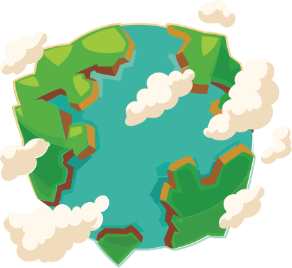 Quiz: QVPNISX
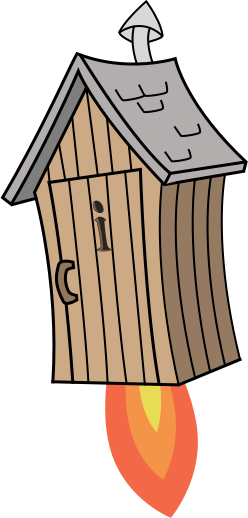 Stage 4 Summer Block 2: Money
Lesson 1: To be able to use decimal notation for pounds and pence
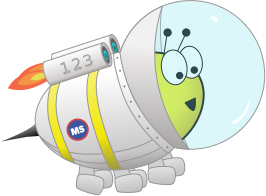 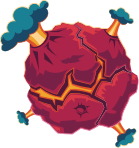 Block 2 – Money
1
Summer
To be able to use decimal notation for pounds and pence
Success criteria:
I can use replica notes and coins and pictorial representations to help me use the £__.__ format for representing pounds and pence
I can explain my reasoning when using replica notes and coins and pictorial representations to help me use the £__.__ format for representing pounds and pence
To be able to use decimal notation for pounds and pence
Starter:
Look at the monies below. What’s the same? What’s different?






Explain your answer.
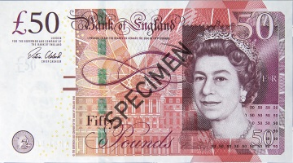 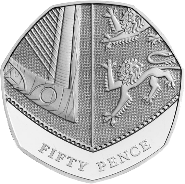 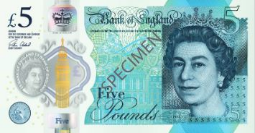 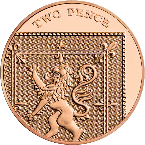 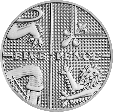 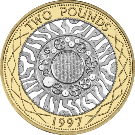 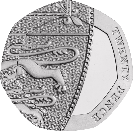 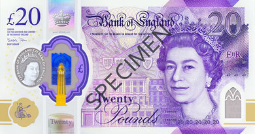 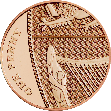 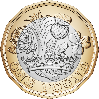 To be able to use decimal notation for pounds and pence
Starter:
Look at the monies below. What’s the same? What’s different?






Both boxes have totals of 78. However, the purple box shows £78, whereas the green box shows 78 p.
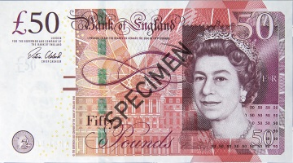 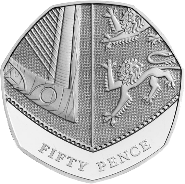 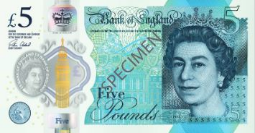 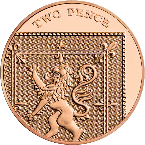 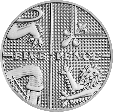 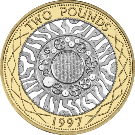 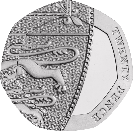 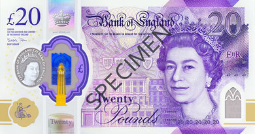 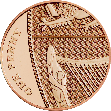 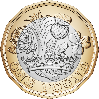 To be able to use decimal notation for pounds and pence
Talking Time:
Referring to the monies shown, complete the sentences below.
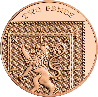 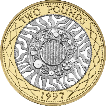 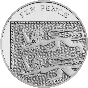 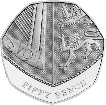 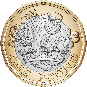 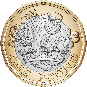 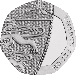 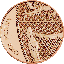 There is £___
There is ___ pence.
In total, there is £___ and ___ p.
In total, there is £___.___
To be able to use decimal notation for pounds and pence
Talking Time:
Referring to the monies shown, complete the sentences below.
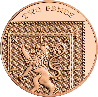 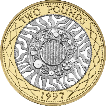 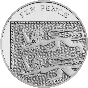 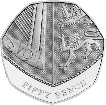 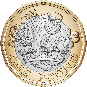 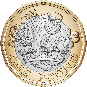 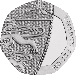 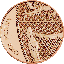 There is £4
There is ___ pence.
In total, there is £___ and ___ p.
In total, there is £___.___
To be able to use decimal notation for pounds and pence
Talking Time:
Referring to the monies shown, complete the sentences below.
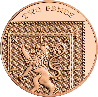 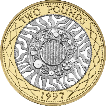 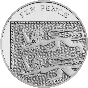 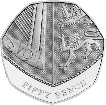 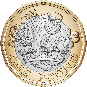 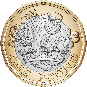 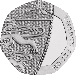 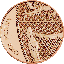 There is £4
There is 83 pence.
In total, there is £___ and ___ p.
In total, there is £___.___
To be able to use decimal notation for pounds and pence
Talking Time:
Referring to the monies shown, complete the sentences below.
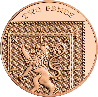 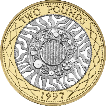 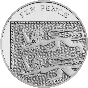 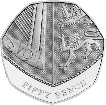 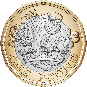 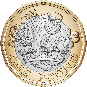 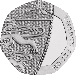 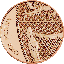 There is £4
There is 83 pence.
In total, there is £4 and 83p.
In total, there is £___.___
To be able to use decimal notation for pounds and pence
Talking Time:
Referring to the monies shown, complete the sentences below.
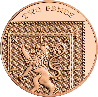 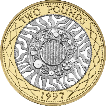 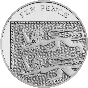 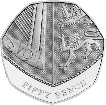 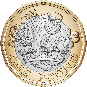 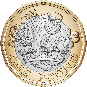 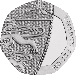 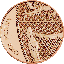 There is £4
There is 83 pence.
In total, there is £4 and 83p.
In total, there is £4.83
To be able to use decimal notation for pounds and pence
Talking Time:
Referring to the monies shown, complete the sentences below.
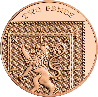 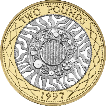 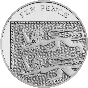 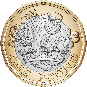 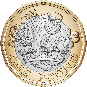 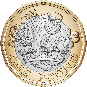 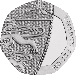 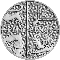 There is £___
There is ___ pence.
In total, there is £___ and ___ p.
In total, there is £___.___
To be able to use decimal notation for pounds and pence
Talking Time:
Referring to the monies shown, complete the sentences below.
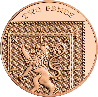 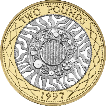 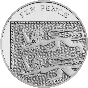 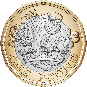 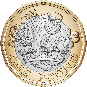 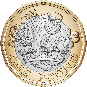 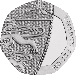 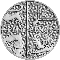 There is £5
There is ___ pence.
In total, there is £___ and ___ p.
In total, there is £___.___
To be able to use decimal notation for pounds and pence
Talking Time:
Referring to the monies shown, complete the sentences below.
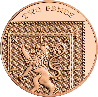 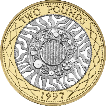 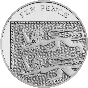 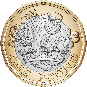 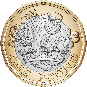 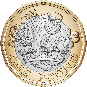 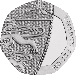 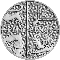 There is £5
There is 37 pence.
In total, there is £___ and ___ p.
In total, there is £___.___
To be able to use decimal notation for pounds and pence
Talking Time:
Referring to the monies shown, complete the sentences below.
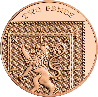 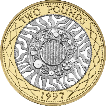 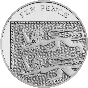 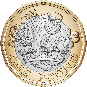 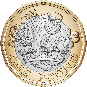 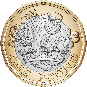 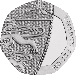 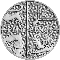 There is £5
There is 37 pence.
In total, there is £5 and 37p.
In total, there is £___.___
To be able to use decimal notation for pounds and pence
Talking Time:
Referring to the monies shown, complete the sentences below.
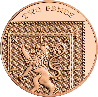 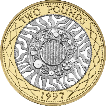 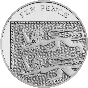 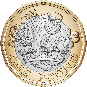 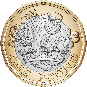 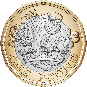 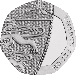 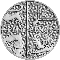 There is £5
There is 37 pence.
In total, there is £5 and 37p.
In total, there is £5.37
To be able to use decimal notation for pounds and pence
Challenge: Can you sketch a different set of coins to show the same total amount?
Activity 1:
Referring to the monies shown, complete the sentences below.
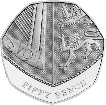 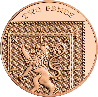 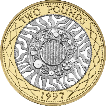 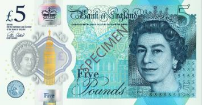 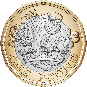 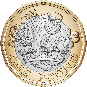 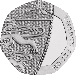 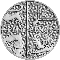 There is £___
There is ___ pence.
In total, there is £___ and ___ p.
In total, there is £___.___
To be able to use decimal notation for pounds and pence
Challenge: Can you sketch a different set of coins to show the same total amount?
Activity 1:
Referring to the monies shown, complete the sentences below.
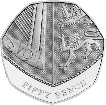 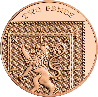 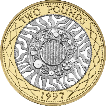 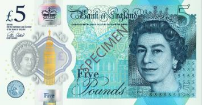 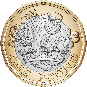 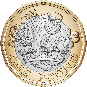 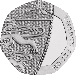 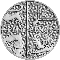 There is £9
There is ___ pence.
In total, there is £___ and ___ p.
In total, there is £___.___
To be able to use decimal notation for pounds and pence
Challenge: Can you sketch a different set of coins to show the same total amount?
Activity 1:
Referring to the monies shown, complete the sentences below.
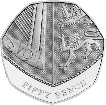 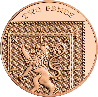 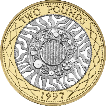 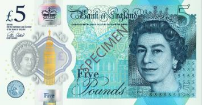 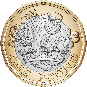 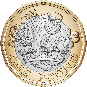 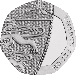 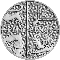 There is £9
There is 77 pence.
In total, there is £___ and ___ p.
In total, there is £___.___
To be able to use decimal notation for pounds and pence
Challenge: Can you sketch a different set of coins to show the same total amount?
Activity 1:
Referring to the monies shown, complete the sentences below.
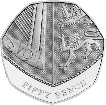 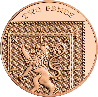 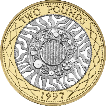 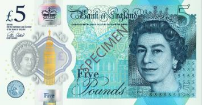 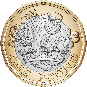 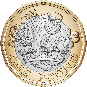 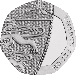 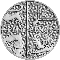 There is £9
There is 77 pence.
In total, there is £9 and 77p.
In total, there is £___.___
To be able to use decimal notation for pounds and pence
Challenge: 
Teacher / peer assessment
Activity 1:
Referring to the monies shown, complete the sentences below.
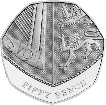 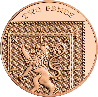 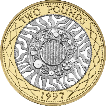 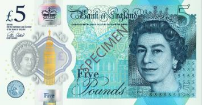 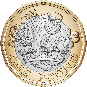 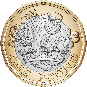 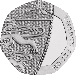 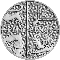 There is £9
There is 77 pence.
In total, there is £9 and 77p.
In total, there is £9.77
To be able to use decimal notation for pounds and pence
Activity 2:
Match each set of money to its description.
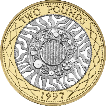 It is the most amount of money.
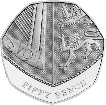 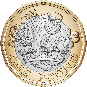 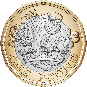 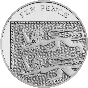 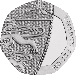 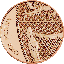 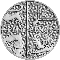 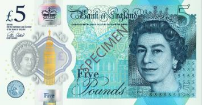 It is the least amount of money.
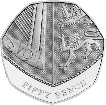 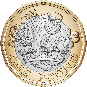 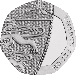 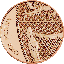 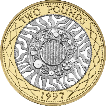 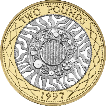 It is a mixture of notes and coins.
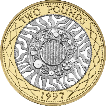 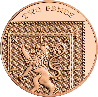 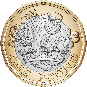 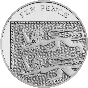 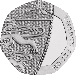 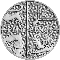 To be able to use decimal notation for pounds and pence
Activity 2:
Match each set of money to its description.
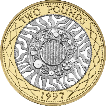 It is the most amount of money.
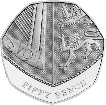 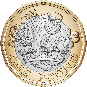 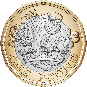 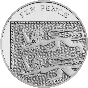 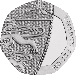 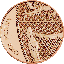 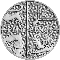 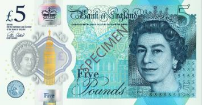 It is the least amount of money.
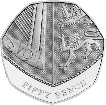 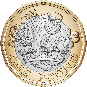 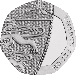 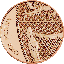 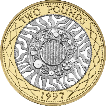 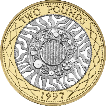 It is a mixture of notes and coins.
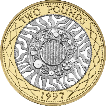 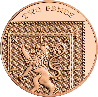 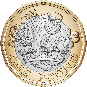 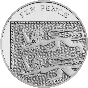 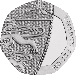 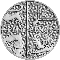 To be able to use decimal notation for pounds and pence
Activity 2:
Match each set of money to its description.
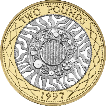 It is the most amount of money.
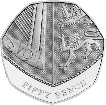 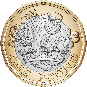 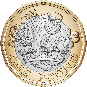 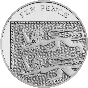 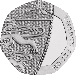 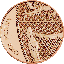 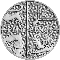 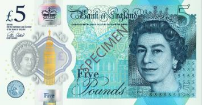 It is the least amount of money.
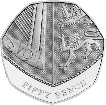 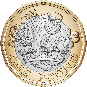 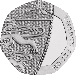 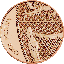 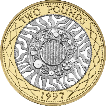 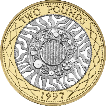 It is a mixture of notes and coins.
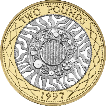 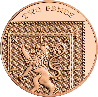 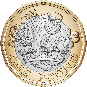 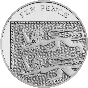 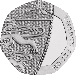 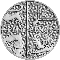 To be able to use decimal notation for pounds and pence
Activity 2:
Match each set of money to its description.
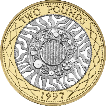 It is the most amount of money.
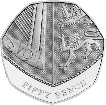 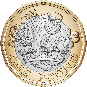 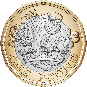 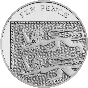 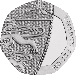 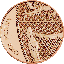 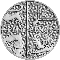 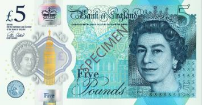 It is the least amount of money.
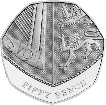 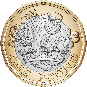 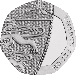 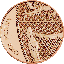 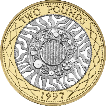 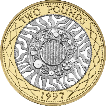 It is a mixture of notes and coins.
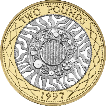 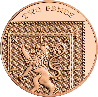 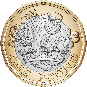 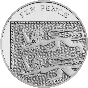 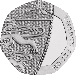 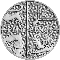 To be able to use decimal notation for pounds and pence
Talking Time:
Complete the table below.
To be able to use decimal notation for pounds and pence
Talking Time:
Complete the table below.
To be able to use decimal notation for pounds and pence
Talking Time:
Complete the table below.
To be able to use decimal notation for pounds and pence
Talking Time:
Complete the table below.
To be able to use decimal notation for pounds and pence
Talking Time:
Complete the table below.
To be able to use decimal notation for pounds and pence
Talking Time:
Complete the table below.
To be able to use decimal notation for pounds and pence
Talking Time:
Complete the table below.
To be able to use decimal notation for pounds and pence
Activity 3:
Complete the table below.
To be able to use decimal notation for pounds and pence
Activity 3:
Complete the table below.
To be able to use decimal notation for pounds and pence
Activity 3:
Complete the table below.
To be able to use decimal notation for pounds and pence
Activity 3:
Complete the table below.
To be able to use decimal notation for pounds and pence
Activity 3:
Complete the table below.
To be able to use decimal notation for pounds and pence
Activity 3:
Complete the table below.
To be able to use decimal notation for pounds and pence
Activity 3:
Complete the table below.
To be able to use decimal notation for pounds and pence
Activity 4:
Some friends are debating how to convert 1204p into pounds. 
Eve says, “It will be £12.4.”
Ruth says, “It will be £12.04.”
Yasmin says, “It will be £120.4.”

Who is correct? Why are the other two friends incorrect?
Explain your answer.
To be able to use decimal notation for pounds and pence
Activity 4:
Some friends are debating how to convert 1204p into pounds. 
Eve says, “It will be £12.4.”
Ruth says, “It will be £12.04.”
Yasmin says, “It will be £120.4.”

Ruth is correct. If I know that 999p is £9.99, then £10 is equal to 1000p. So, 1204p will be equal to £12.04. When converting a four-digit amount of pence into pounds and pence, the ones and tens digits are pence and the hundreds and thousands digits are pounds digits. Eve has removed the zero place-holder in the tens place when converting. Yasmin has made a place value error when converting. Neither has made sure their pence amount is two digits long either.
To be able to use decimal notation for pounds and pence
Activity 5:
Referring to the monies shown, are each of the statements below true or false?



I can make an amount greater than £12.

I can make £2.50 using three of the coins above. 

The sum of the coins and notes is an odd amount of pence.
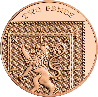 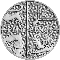 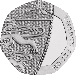 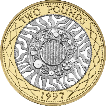 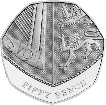 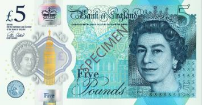 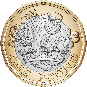 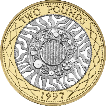 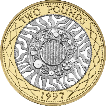 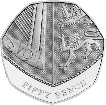 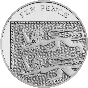 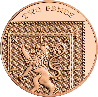 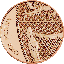 To be able to use decimal notation for pounds and pence
Activity 5:
Referring to the monies shown, are each of the statements below true or false?



I can make an amount greater than £12. (True)

I can make £2.50 using three of the coins above. 

The sum of the coins and notes is an odd amount of pence.
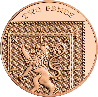 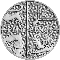 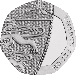 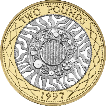 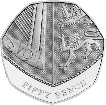 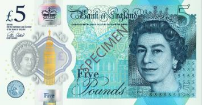 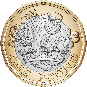 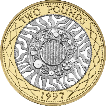 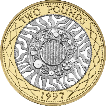 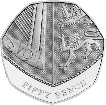 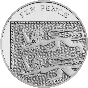 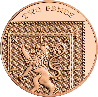 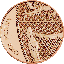 To be able to use decimal notation for pounds and pence
Activity 5:
Referring to the monies shown, are each of the statements below true or false?



I can make an amount greater than £12. (True)

I can make £2.50 using three of the coins above. (False – using two, yes…)

The sum of the coins and notes is an odd amount of pence.
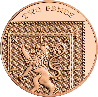 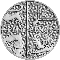 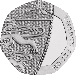 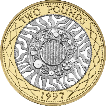 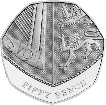 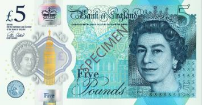 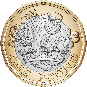 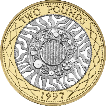 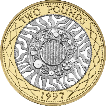 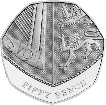 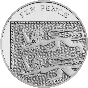 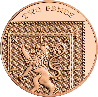 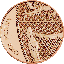 To be able to use decimal notation for pounds and pence
Activity 5:
Referring to the monies shown, are each of the statements below true or false?



I can make an amount greater than £12. (True)

I can make £2.50 using three of the coins above. (False – using two, yes…)

The sum of the coins and notes is an odd amount of pence. (False – 1340p)
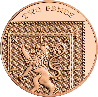 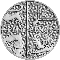 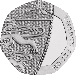 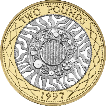 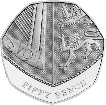 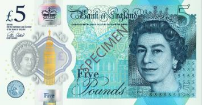 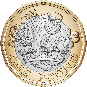 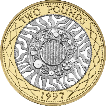 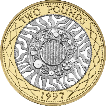 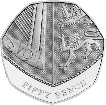 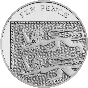 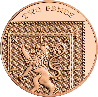 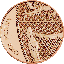 To be able to use decimal notation for pounds and pence
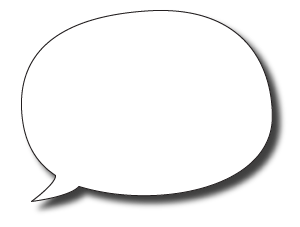 Evaluation:







Is Astrobee’s statement always, sometimes or never true?
Provide examples to help explain your answer.
If I have three coins and Bumble has one note, I have the most money.
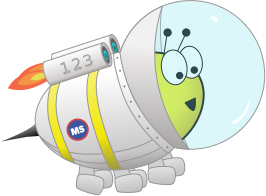 To be able to use decimal notation for pounds and pence
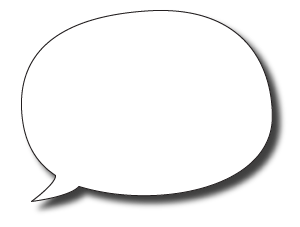 Evaluation:







Astrobee’s statement is only sometimes true. Although most three coin combinations are less than most notes, three £2 coins are more than a £5 note.
If I have three coins and Bumble has one note, I have the most money.
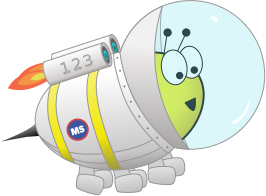 To be able to use decimal notation for pounds and pence
Success criteria:
I can use replica notes and coins and pictorial representations to help me use the £__.__ format for representing pounds and pence
I can explain my reasoning when using replica notes and coins and pictorial representations to help me use the £__.__ format for representing pounds and pence